User Research
Summary Usability Testing – LGR – Round Four – My Accounts and Libraries on desktop
User Researcher: Naomi Goude 
User Testing: Dec 2022 
Version: 1.0
Usability Testing Goals
The objective was to test the build of the new website for the Unitary Authority. To make sure we build a service that users would be happy to use, find key information and complete tasks within each of the different service areas.
Test the user journey on the new unitary authority website to identify problems.
Uncover opportunities to improve
Learn about the target user’s behaviour and preferences
2
1
3
Approach
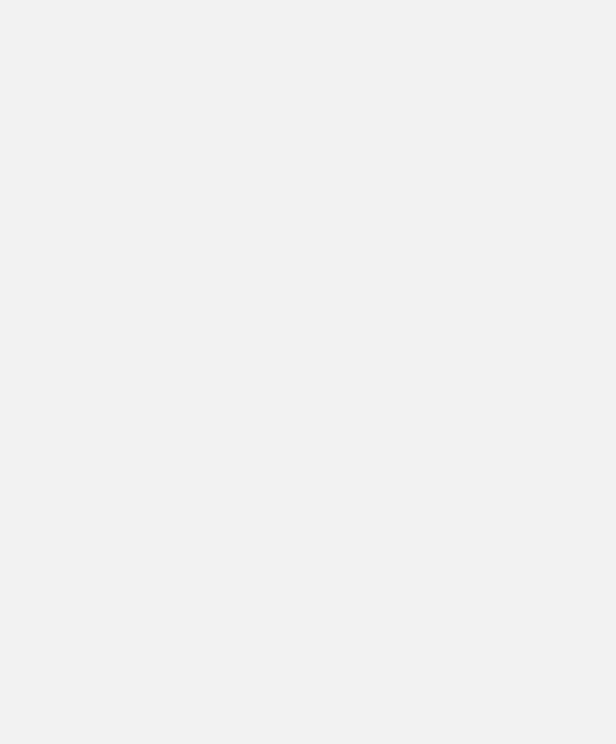 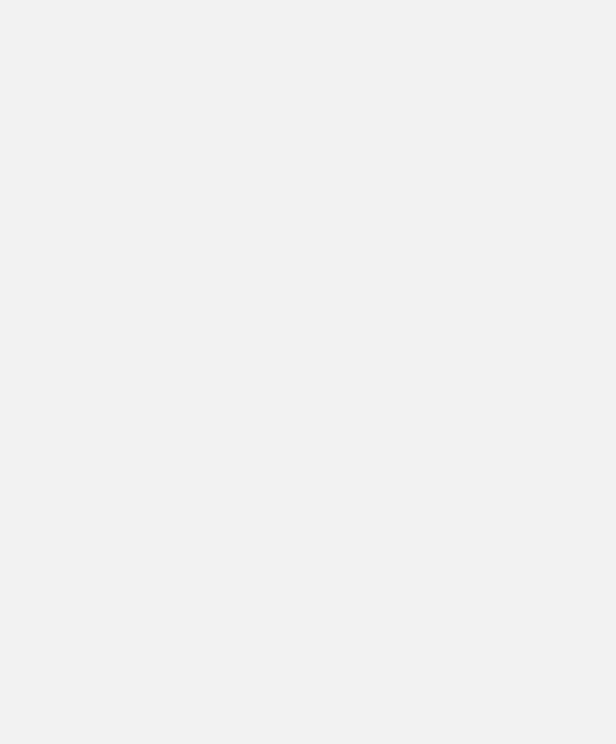 What?

The fourth round of testing included the Homepage to My Account (planning) and Libraries
Test the journey to log in to My account to report a planning breach 
Test the journey to log in to My Account to check reports 
Test the journey to find a local library, services and 
Tests included mobile and desktop
How?

Moderated usability testing was conducted and recorded via video call 
Sessions lasted for 45- 60 minutes and included a brief interview and 4 practical journey tasks. 
Participants gave written consent in advance for their data to be used as part of the study
Who?

Usability testing was conducted with 5  residents from the 4 districts within Somerset 
Participants were recruited via the customer panel
Participants included a narrower demographic and digital confidence level compared to other studies.
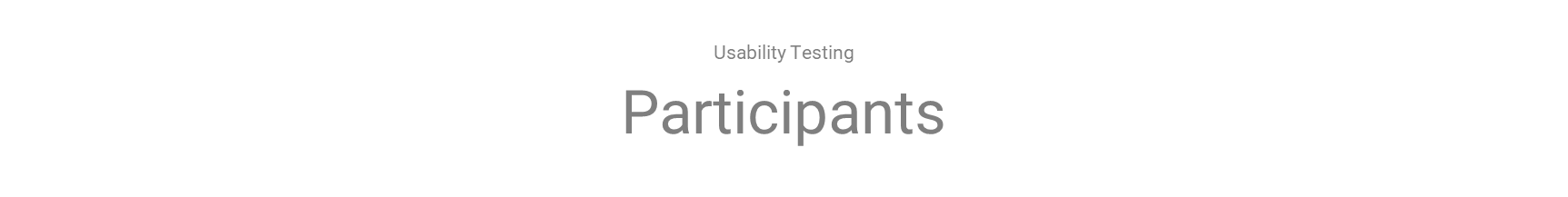 Group One – Desktop and mobile participants
65+ years old
Mac studio ios Ventura – Safari 
Confident Internet user (9)
Uses desktop and ipad in work & home
Uses council website for finding council related information – contact names
65+ years old
PC– Chrome browser
Confident Internet user (8)
Uses mobile, desktop and ipad
Uses council website for waste and council tax
Does not use ‘My Account’
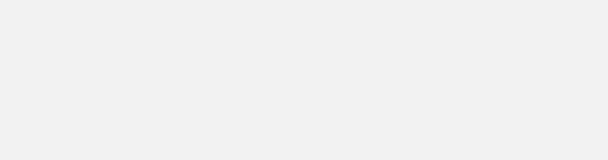 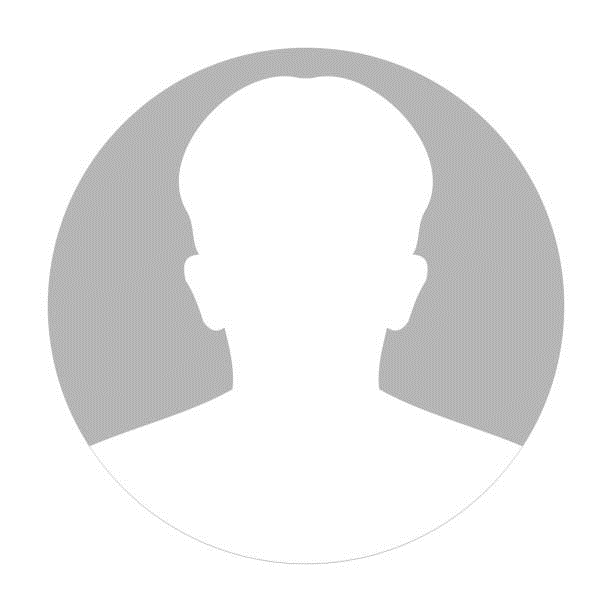 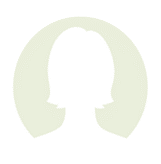 D
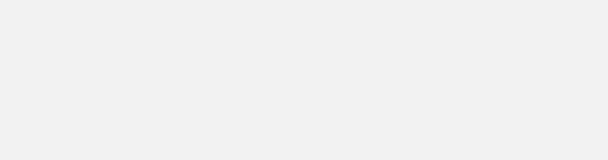 A
65+ years old
Windows 10 laptop – Edge 
Confident Internet user (7)
Uses council website for checking waste, uses Somerset West libraries site
Does not use ‘My Account’
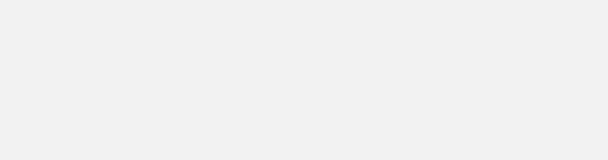 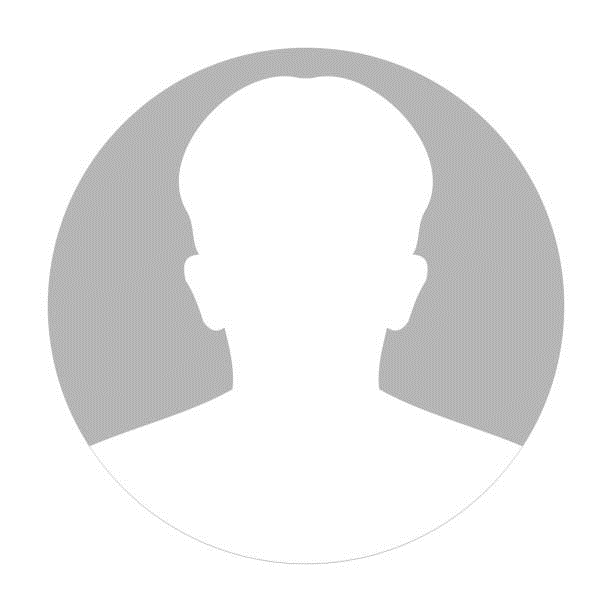 B
65+ years old
Apple iphone13 -Safari
Confident Internet user (7)
Uses council website for checking waste, finding contacts and forms. 
Does not use ‘My Account’
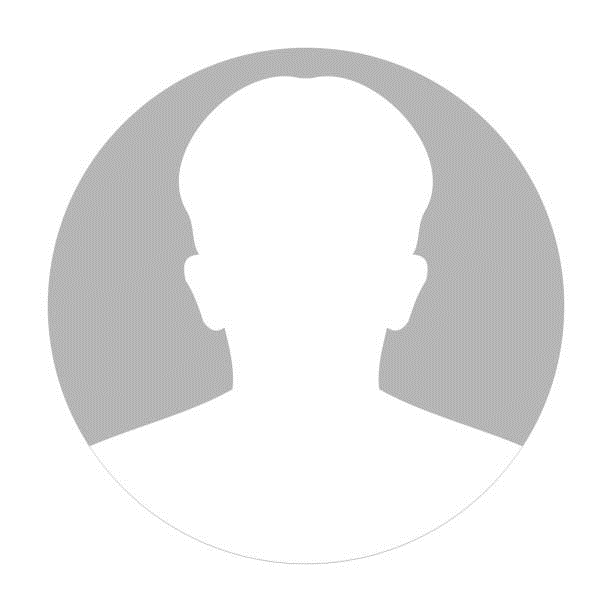 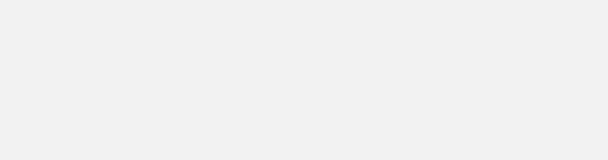 C